IL-NET National Training and Technical Assistance Center for Independent Living
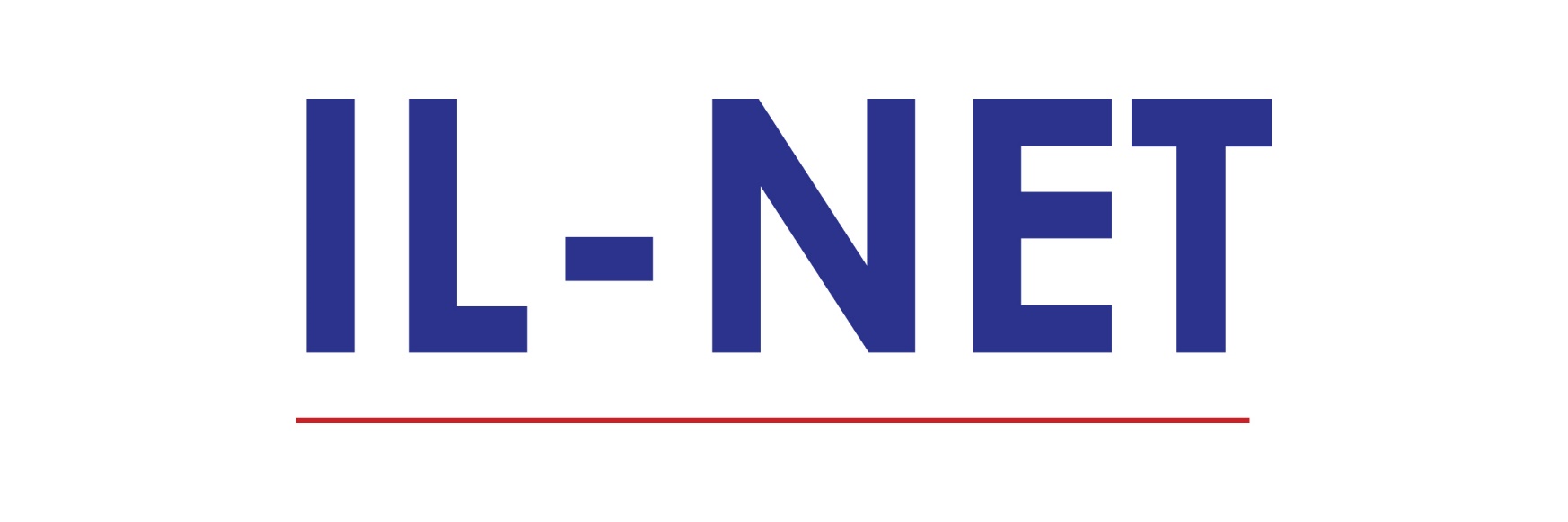 1
How Do IL Networks Get Along? Or not?
June 10, 2024
Executive Director Peer Call
2
Facilitator:
Paula McElwee, Director of Technical Assistance, IL-Net paulamcelwee.ilru@gmail.com
3
IL-NET Partners
Today’s presentation is brought to you by the Administration for Community Living at the US Department of Health and Human Services in conjunction with the IL-NET. The IL-NET is operated by ILRU and collaborates with NCIL, APRIL, the University of Montana, and and a consultant network of subject-matter experts. The IL-NET T&TA Center provides training and technical assistance to centers for independent living, statewide independent living councils, and designated state entities.



Image Descriptions: Logos of Independent Living Research Utilization, Association of Programs for Rural Independent Living, National Council on Independent Living, and University of Montana.
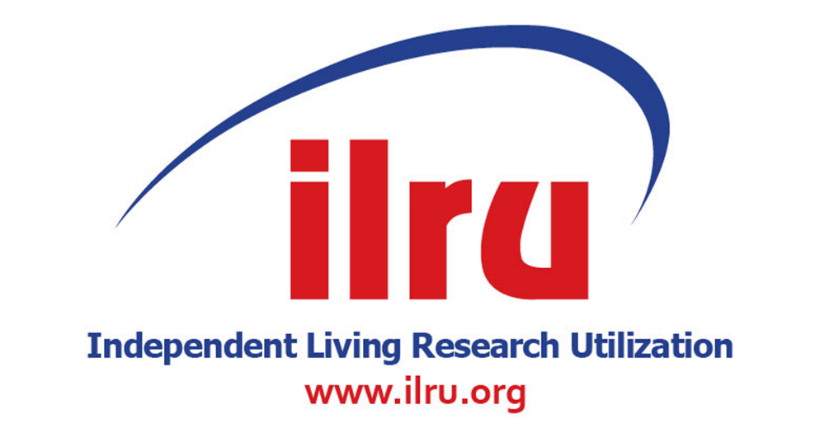 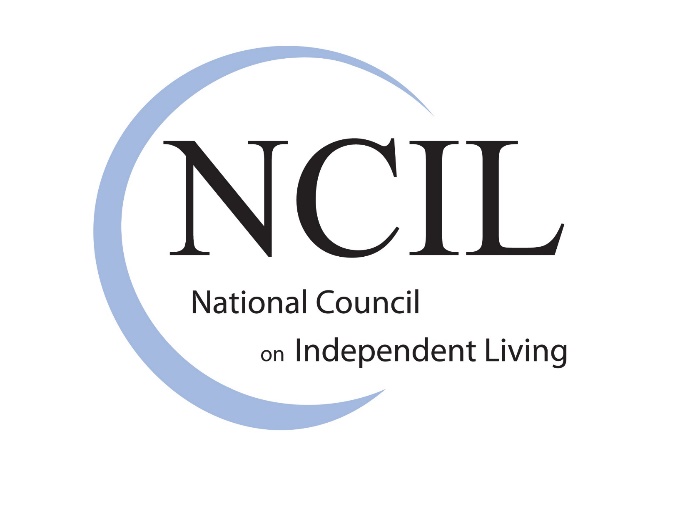 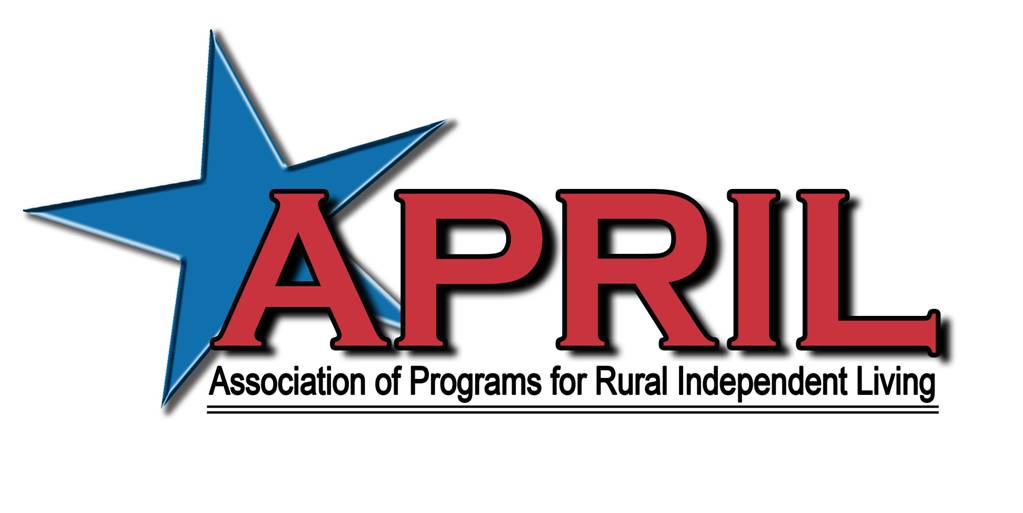 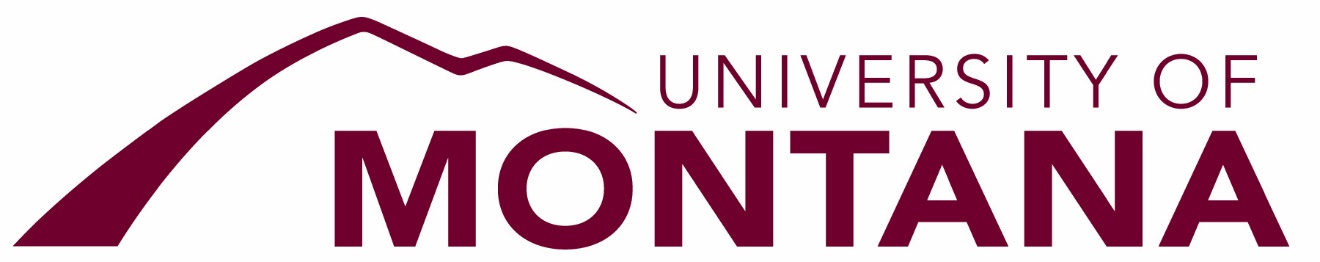 4
What You Will Discuss Today
How CILs get along with each other (or don’t)
How the network cooperates across your state (or doesn’t)
How we can work together nationally to make IL stronger
5
How CILs do or don’t get along in the state
When you do get along, you can work together for change
Funding increases
Changes in how the state reviews your centers
Other things that your state has worked on or needs to work on?
Reasons CILs don’t get along
Can’t agree on what state priorities are
Don’t agree on how Part B funding is spent
Other things???
6
Network cooperations – what is and isn’t working
When the CILs and the SILC do or don’t get along
Judging the quality of services – is that the SILC’s role?
Agreeing on the SPIL and Part B funding
When the CILs and the DSEs disagree
DSE role in administering Part B funds
DSE role in quality assurance/review of Part B subgrantees
DSE role in overseeing state funds
DSE role in overseeing Part C funds (which they do not do unless the state is a 723 state)
Other areas where you need to build cooperation?
7
How can we work together nationally
Do you pay attention to national issues and IL advocacy regarding them?
Are you a member of a national association?
NCIL
APRIL
NaSILC
Other national issues…
8
Questions & Discussion
What else are you curious about?
What needs clarification or more explanation?
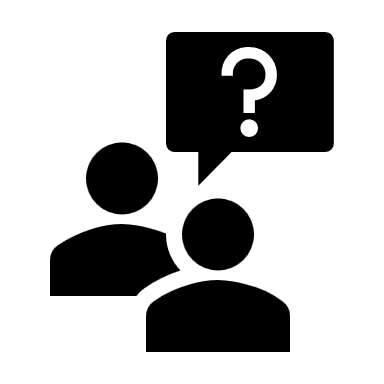 9
Contact Information
Paula McElwee, Director of Technical Assistance at IL-NET Training &Technical Assistance Center for Independent Living at ILRU: paulamcelwee.ilru@gmail.com
10
Evaluation Survey
Executive Directors Call:
Thank you for joining us today!  Please complete the brief survey at the following link:  https://uthtmc.az1.qualtrics.com/jfe/form/SV_doQU6Y2RokG5zoO
To view today’s presentation and previously recorded Executive Directors presentations, please visit the following link: https://www.ilru.org/training/executive-director-technical-assistance-peer-discussion
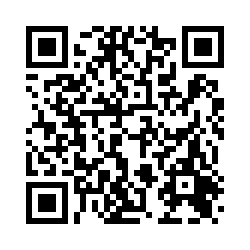 11
IL-NET Attribution
The IL-NET is supported by grant numbers 90ILTA0002 and 90ISTA0002 from the U.S. Administration for Community Living, Department of Health and Human Services, Washington, D.C. 20201. Grantees undertaking projects under government sponsorship are encouraged to express freely their findings and conclusions. Points of view or opinions do not, therefore, necessarily represent official Administration for Community Living policy.
12